Customer Software
CSV file emailed to the tablet user (optional)
Convert data to required format
Import data into back-end system
naturalForms
      app
NFS Server
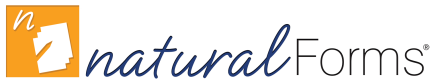 User
submits
completed
document
Generates output
PDF 
CSV
XML
JSON
Attachments (Photo and Audio)
Writes trigger file
Mailbox
Email Options:
Tablet user
Specific Address
Email address in a field on the document